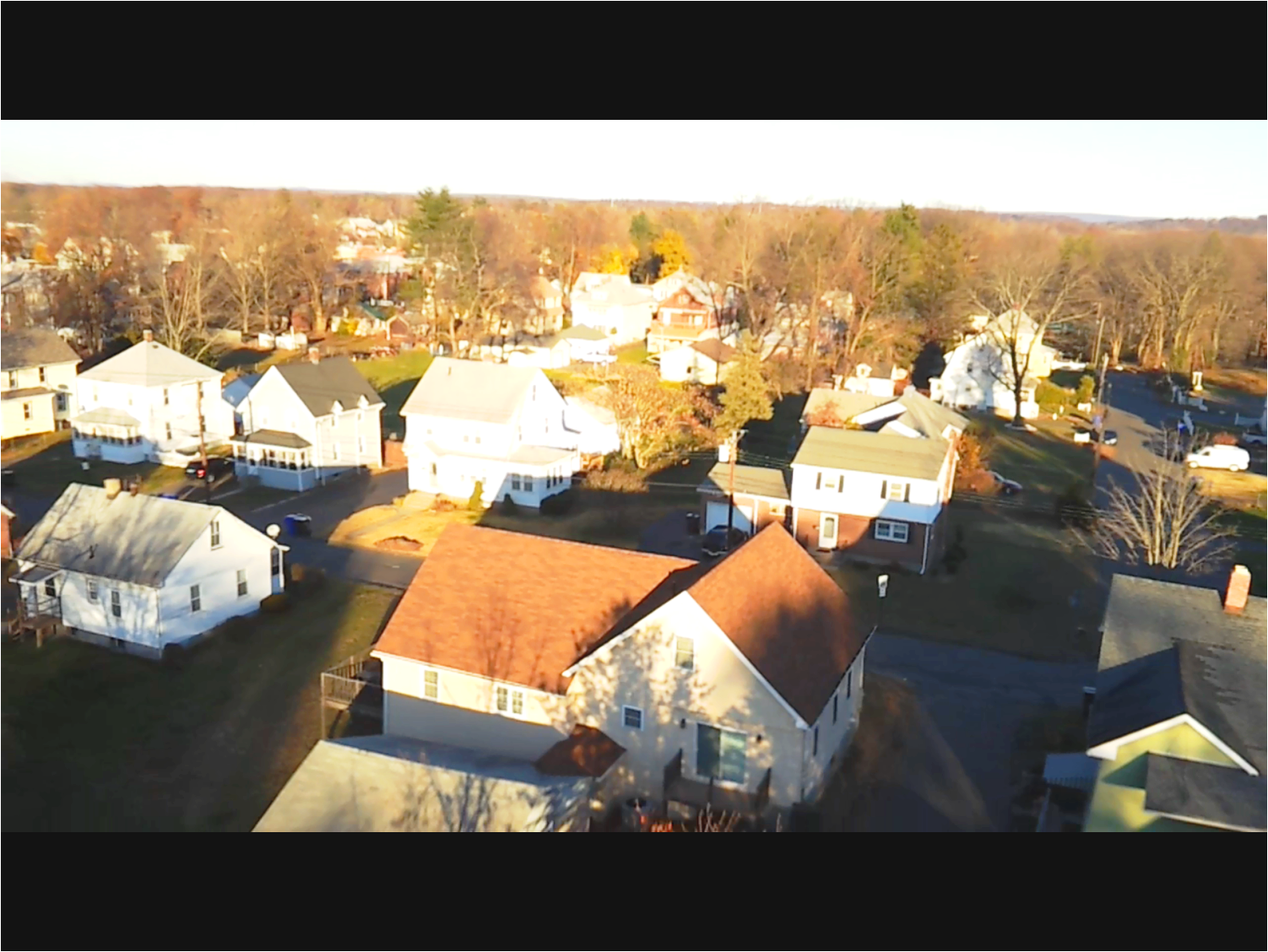 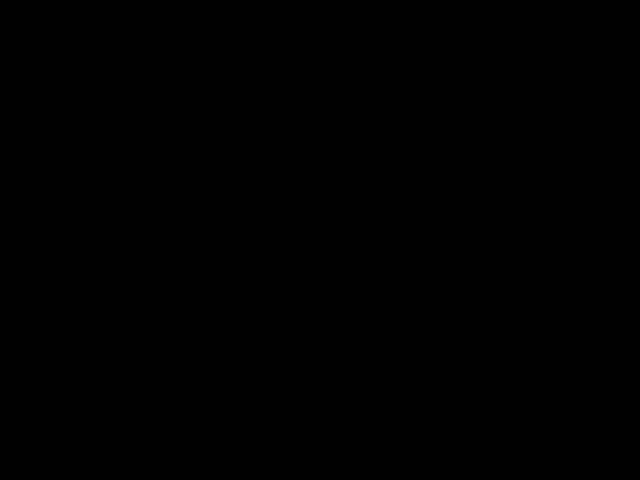 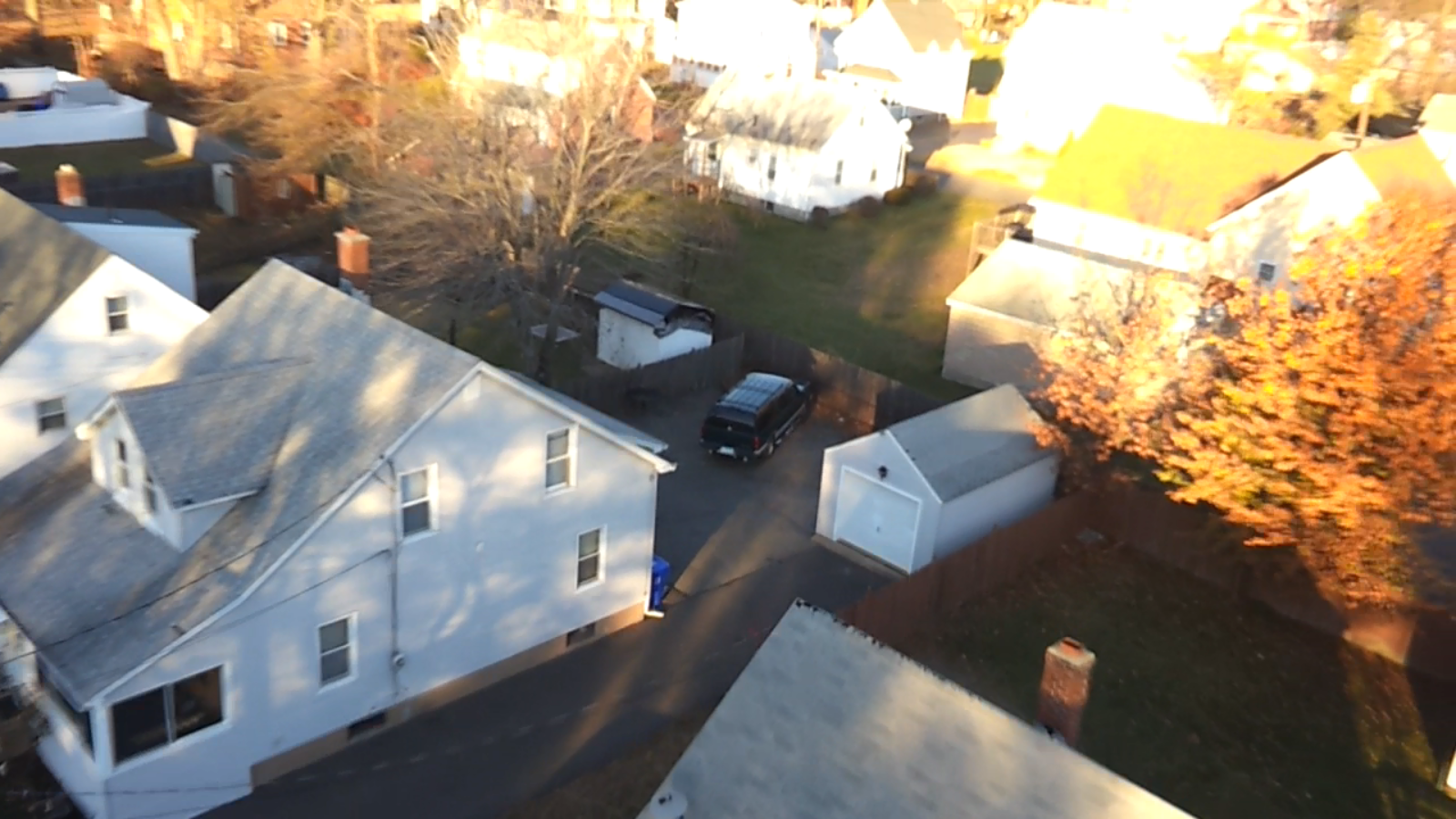 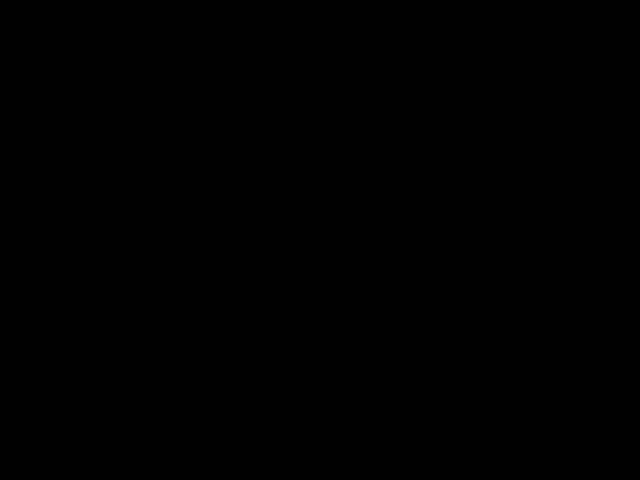 © Copyright 2012 Oghomwen Ohenhen
[Speaker Notes: Since the beginning of time, we as a society have always wanted to fly. Just to get high up take a wonderful look at the view below us, or something even more important. Now imagine the usefulness of being able to get this vantage point  in a swift moments notice, when it is needed most. Well, guess what, with todays technology and my business this is no longer wishful thinking, this is reality. Hi, my name is Oghomwen Ohenhen and my business’s name is Aerial Drones. Where technology meets, innovation.]
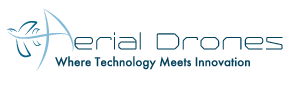 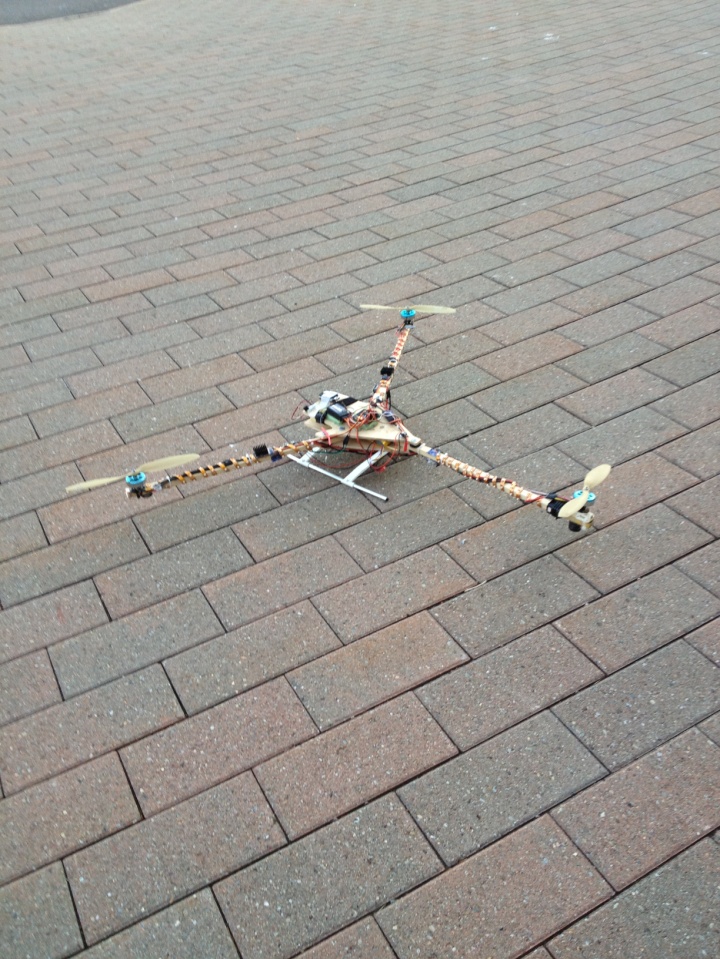 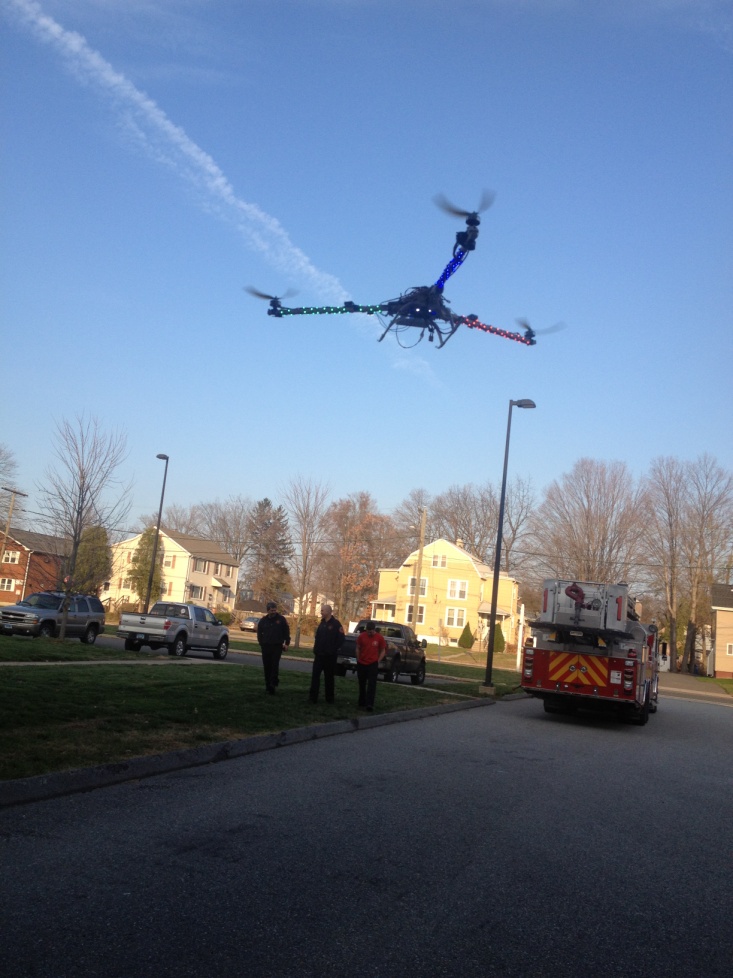 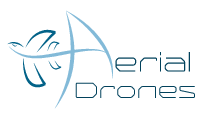 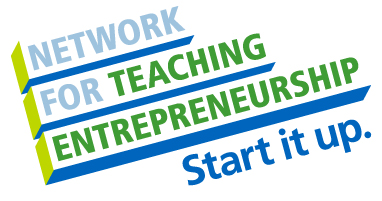 Oghomwen Ohenhen
© Copyright 2012 Oghomwen Ohenhen
[Speaker Notes: My business, Aerial Drones, takes advantage of the new and emerging technologies in the electronics and aerospace industries. These advancements allow a remote aerial tool such as this to be programmed in moments and carry out tasks automatically, with GPS and sensors even when out of radio control range.Allowing a tool such as this to be used in commercial, industrial, and life saving procedures here and around the world.Named “The Scorpion” by the Manchester Fire Department]
Problem
Ability to produce Inexpensive HD Aerial Photographs and Videos
Useful For What?
Professional Aerial Photography 
Search and Rescue
Surveillance
Inspection and Mapping Services
Media Reporting
Wild Fire Detection and Monitoring
Aerial Real Estate Photography 
Aerial Chemical Testing and Analysis
Remote Chemical Sniffing
Ability to build 100% Customizable Aerial Drones
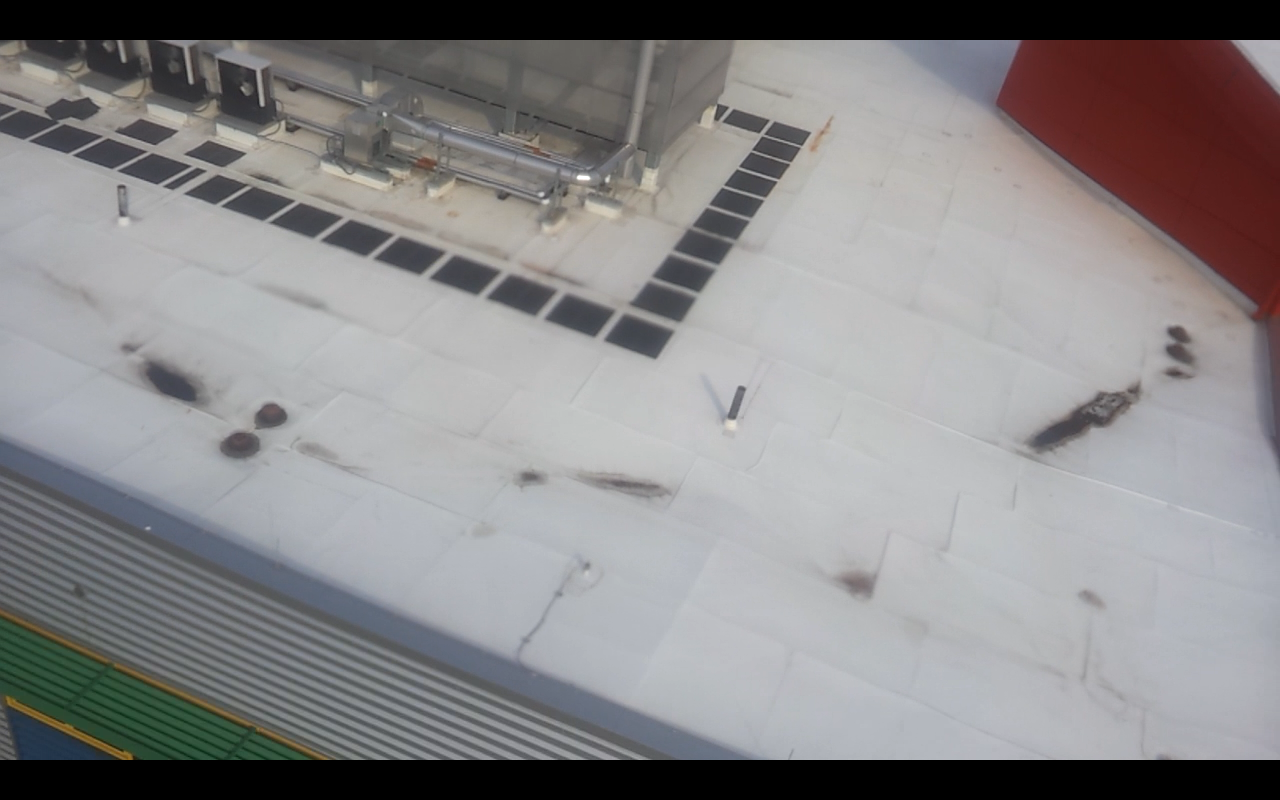 SMSA’s Rooftop
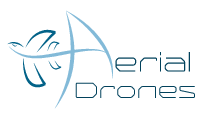 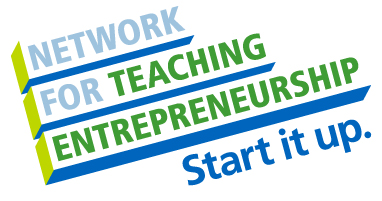 © Copyright 2012 Oghomwen Ohenhen
[Speaker Notes: One of an Aerial Drone’s main features that is hard to come by is its ability to produce HD Aerial Photographs and Videos inexpensively and quickly. Making it incredibly useful for example with the emergency services departments such as firefighters, for search and rescue, and wild fire detection and monitoring. It is also extremely useful for Aerial Chemical Testing and Analysis, which as now must be done by helicopter and with its large blades and great prop wash hinder its ability to do so very effectively. 


Aerial Testing and analysis – Relate the experience the firefighters had when a chlorine fire got worst when a helicopter trying to sample the air blew the chlorine around into the responding firefighters and into damaged about 20 cars in the area. This is a job a drone can easily do, without a single hinch.
Inspection and Mapping – Can be used to inspect windmills, dangerous jobs that previously could only be done by a technician climbing to the 	                   top can now be done safely and more efficiently with an aerial drone.]
How Does My Business Fill Society’s Needs
?   ?   ?   ?   ?   ?   ?   ?   ?   ?   ?   ?   ?   ?
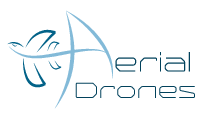 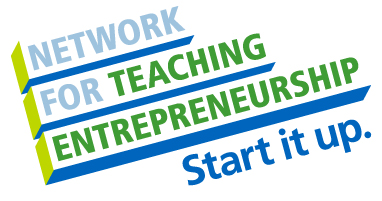 © Copyright 2012 Oghomwen Ohenhen
[Speaker Notes: Well I have said a lot about how my business will fill society’s needs but I will like to actually show you…(Show them Examples)

This is where I will introduce two experienced firefighters from the East Hartford Fire Department who will relate how my product will change the way firefighters respond to emergencies.

How Firefighters will introduce themselves:1. Name, Rank, and # of years experience as a firefighter.
2. Describe their view of my product.
3. I thank them for coming out of their busy schedule to support me.]
Description of Product
Customizable Aerial Drones
Including, but not limited to:
Live Video Feed
Flight Duration
Lifting Capacity
Responsiveness
Structure
Stability
Autonomy
Remote Chemical Sniffing
Provides Quality Aerial Photos 
Online Ordering
Quick and Convenient Ordering
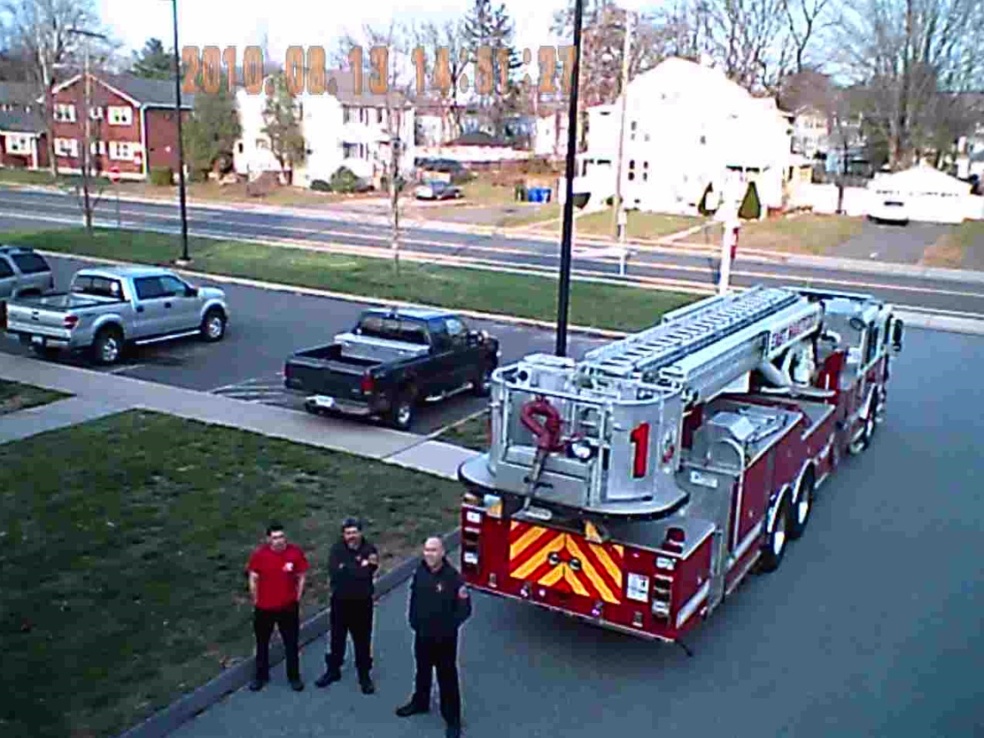 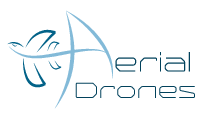 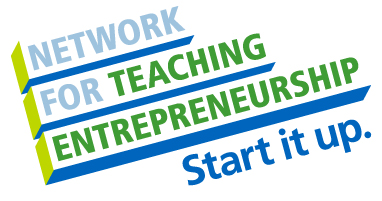 E.H. Fire Department
© Copyright 2012 Oghomwen Ohenhen
[Speaker Notes: Having a full say in the design and performance of your Aerial Drone makes our product special. We do this because every clients needs are different. For example, Aerial Drones geared more towards the fire department, need to be more heat resistant, use non-sparking materials, and be really durable. Aerial Drones geared more towards reconnaissance and the monitoring situations need a larger battery for increased flight times, more efficient motors, and increased independence. They can also be equipped with a live video feed, a plethora of sensors and even be controlled from an Ipad or similar device.]
Business Model
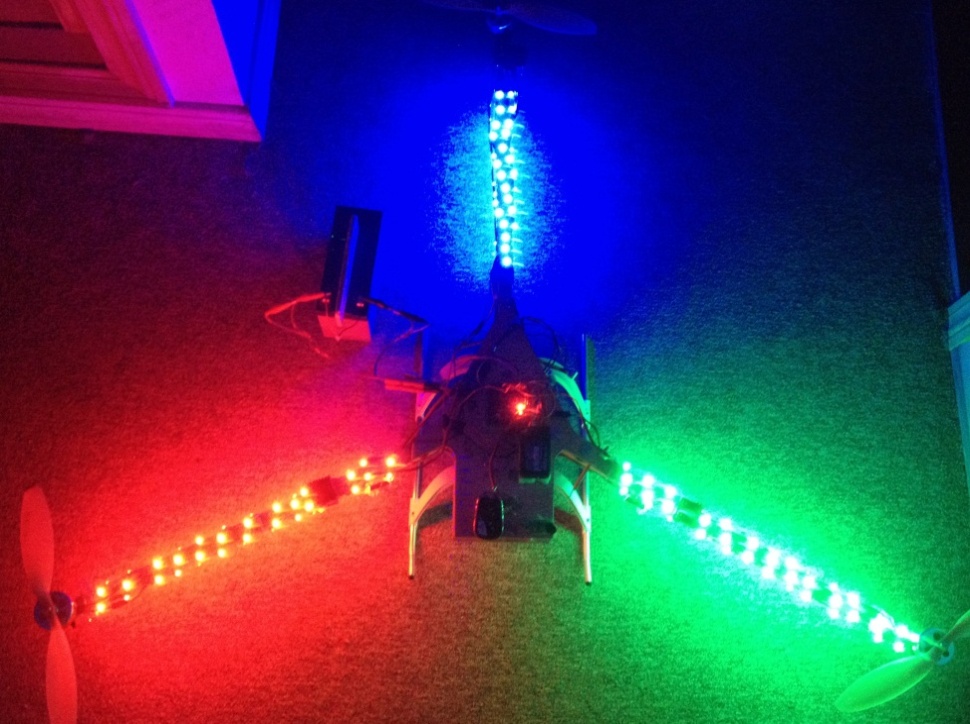 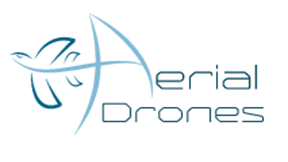 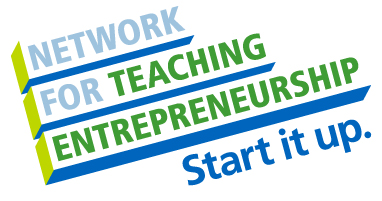 © Copyright 2012 Oghomwen Ohenhen
[Speaker Notes: Due to high material prices we know anyone in the electronics industry is going to have a challenge. So an appropriate product price is key. To accomplish this we surveyed multiple fire and police departments in the Hartford County and learned that over 64% of our civil servants today would pay over $3,000 dollars for this product. So we appropriately priced our product with training to $3,250, after subtracting out COGS, we get an incredible contribution margin of $3,000 and we need to sell one unit every 7 months to breakeven.



and have thoroughly thought out a 2 point plan to cover this company. The first point is a high contribution margin. This allows our business to constantly have enough money to reinvest in ourselves, allows our business to survive longer even when making minimal sales, and it also allows the business to make much more profit when sales are nominal. The second point in the plan is to keep our price low yet reasonable. In order to accomplish that we surveyed multiple fire and police departments in the Hartford County and found out that over 64% of our civil servants would pay over $3,000 dollars for this product. Thus we appropriately set our price to $3,250.  It is important to keep in mind that these prices are setup for businesses not individuals, so this price is very good, and more than likely subject to increase when demand builds up. This price gives us an incredible contribution margin of $3,000.37.]
Market Analysis
Total Departments of targeted geographic area
Target Market Size
139,707
Amount of Departments in New England
Market size
# of FD and PD in  Hartford County
6,477
115
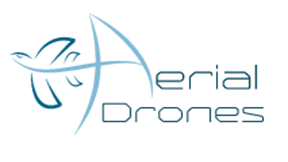 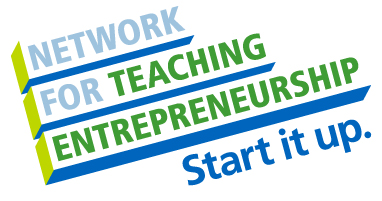 © Copyright 2012 Oghomwen Ohenhen
[Speaker Notes: As you know our business is in the Aerospace Products and Parts Manufacturing Industry with annual sales over $175 Billion dollars. Our target market are mostly the Emergency Services Departments, Private Detectives and Investigators, Security Guards, and Law Enforcement Training Academies. We are targeting all 115 of these departments in the Hartford County the first year but will grow to target all of the ones in Connecticut then the U.S. and eventually the world.]
Promotion and Sales
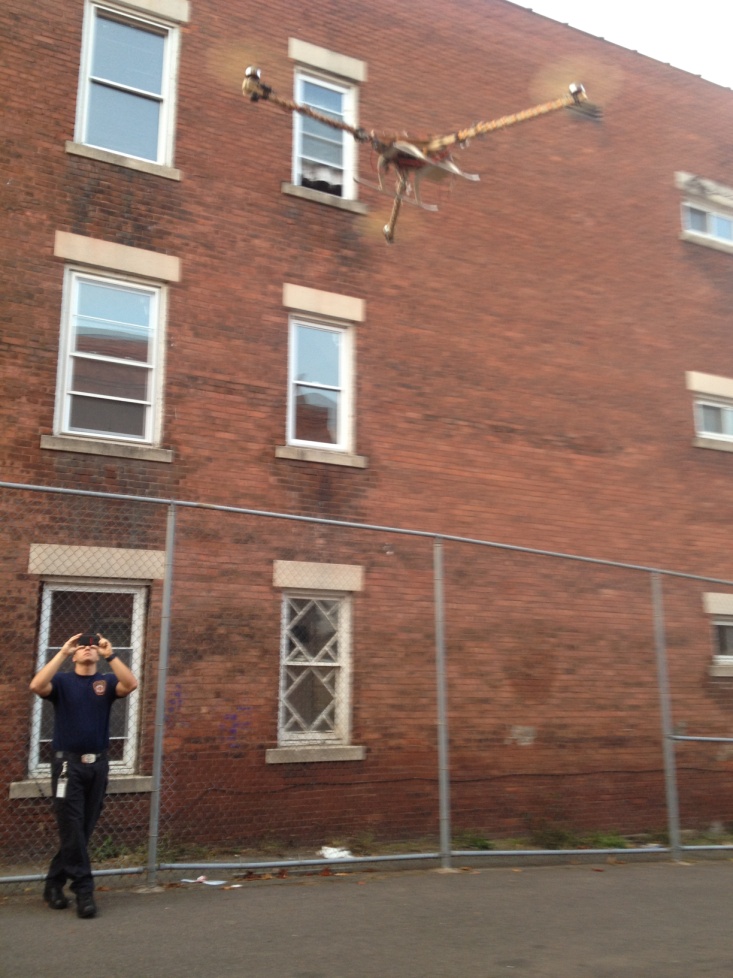 Live Demonstrations
Loyalty Incentives
Online Advertising and Marketing

Social Media
Trade Shows

Press Releases
Hartford Fire Dept.
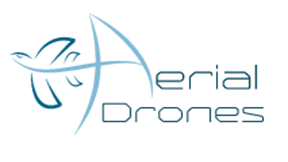 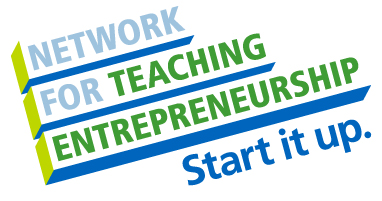 © Copyright 2012 Oghomwen Ohenhen
[Speaker Notes: How we promote ourselves is going to be a huge determining factor on how much business we receive, so we plan on getting it right. One of the ways we are going to do so is through live demonstrations, this allows our potential customers to understand what they are buying before they buy it thus making them more inclined to place an order. We also offer loyalty incentives for repeat customers, take advantage of online advertising and marketing including social media, bring this product to trade shows in our target geographic area and we make our product available for press releases.]
Comp. Advantage
Competition
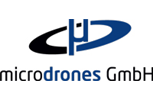 Quality Built to Specifications
Best Prices Industry-Wide
Dedication To Clients
Lack of Customization
Cost Prohibitive(Prices Start at $50,000)
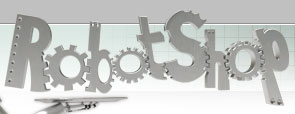 Lack Professionalism
Not Committed to Customer Satisfaction
Lack of Customization
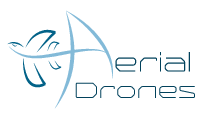 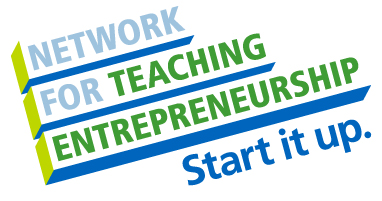 © Copyright 2012 Oghomwen Ohenhen
[Speaker Notes: Aerial Drones has the potential mature into a well known and extremely profitable company. We have very great confidence in it, and we will make sure that our clients will to and prefer us than to the competition. Some great ways are our built to spec drones, our incredible price and our dedication to clients. It only makes sense that when you truly appreciate your clients, you want to provide them with the best prices in the industry, giving them a great deal, and keeping them with you. Using these tactics we destroy the competition, microdrones,  that asks for $50,000 for an inferior drone.]
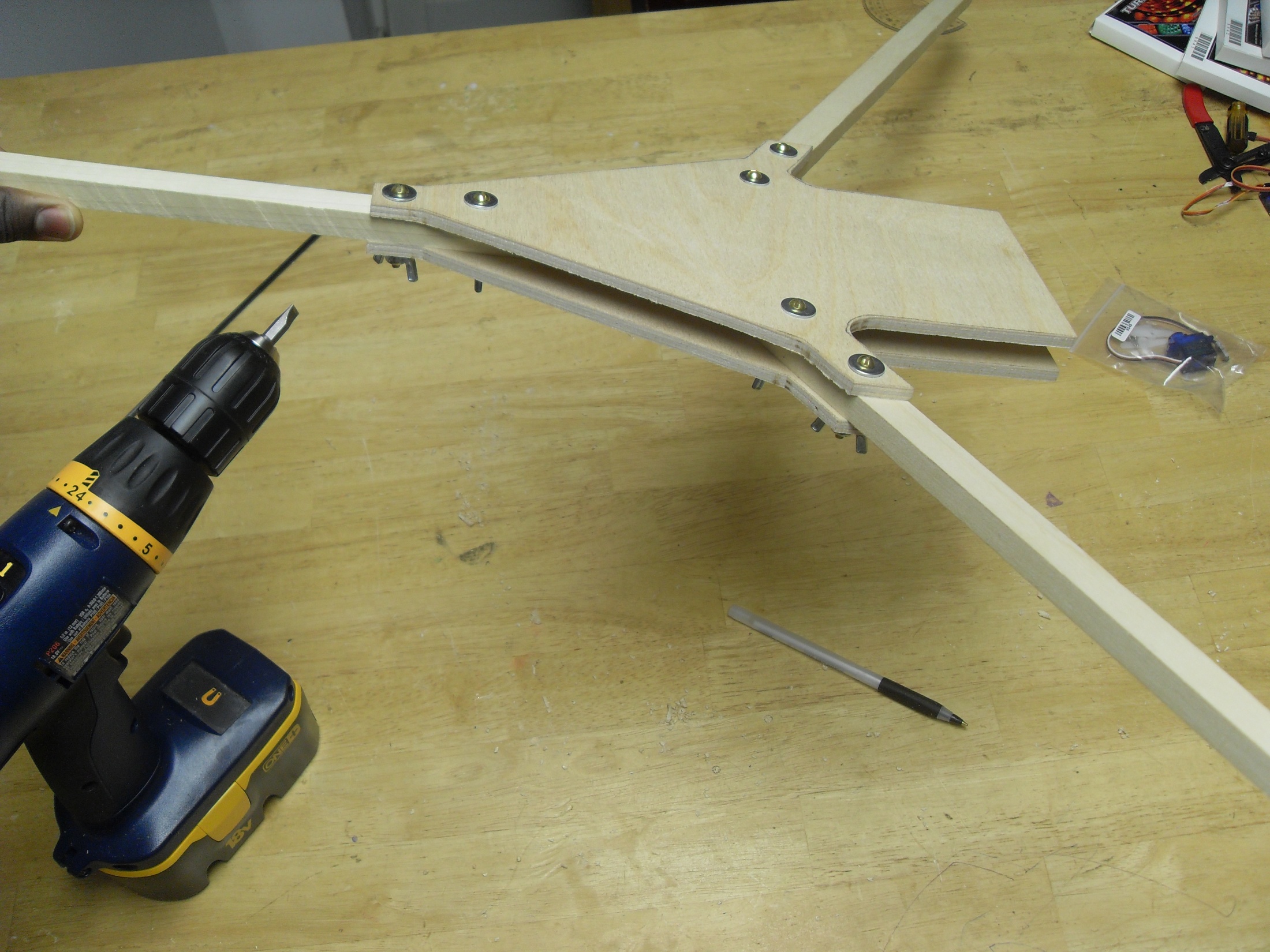 Qualifications
5+ years experience in designing and building electronics systems
I have great sales and customer service skills 

I have connections to other knowledgeable people in the electronics industry
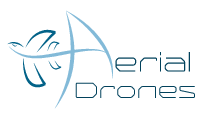 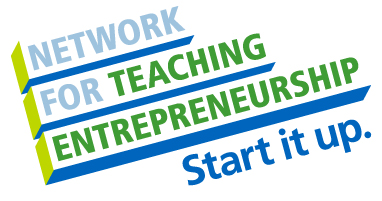 © Copyright 2012 Oghomwen Ohenhen
[Speaker Notes: In order to build a quality piece of machinery like this from scratch for commercial customers, you must be well qualified. I myself am not under qualified because as of now I have 5 years of experience in the designing and building of electronics systems. I have great sales and customer service skills, and when all else fails, connections helping hand from an individual or group of knowledgeable individuals in your area of focus can really help pull you out of any issues or problems you may face.]
Sales Projections
Gross Revenue
$107,250
Net Profit
$79,441
Total Units
33
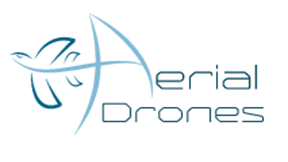 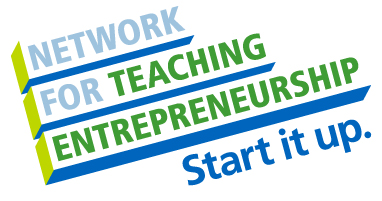 © Copyright 2012 Oghomwen Ohenhen
[Speaker Notes: An interesting thing about this business is that it takes advantage of disasters as a moneymaker due to the simple fact that my product is extremely useful after one, such as after Hurricane Sandy hit, or Japan’s huge earthquake. Based on this logic my sales projections spike on the risky months, such as when Winter Nor'easter's, Tornadoes, Hurricanes, and Wildfires are more likely to occur and cause the most damage. When this all added together I project I will sell 33 units in the year, grossing $107,250, and receiving a net profit of $79,441.]
Startup Funds
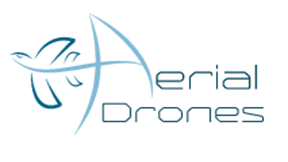 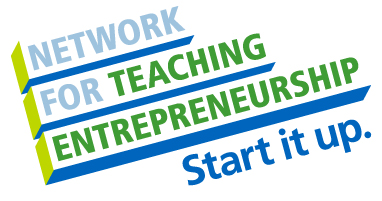 © Copyright 2012 Oghomwen Ohenhen
[Speaker Notes: All I need in order to start my business is about $3,910. This money covers the costs for a professional website, inventory, paperwork, business cards and even some reserve funds.]
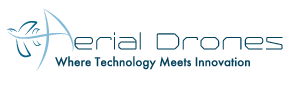 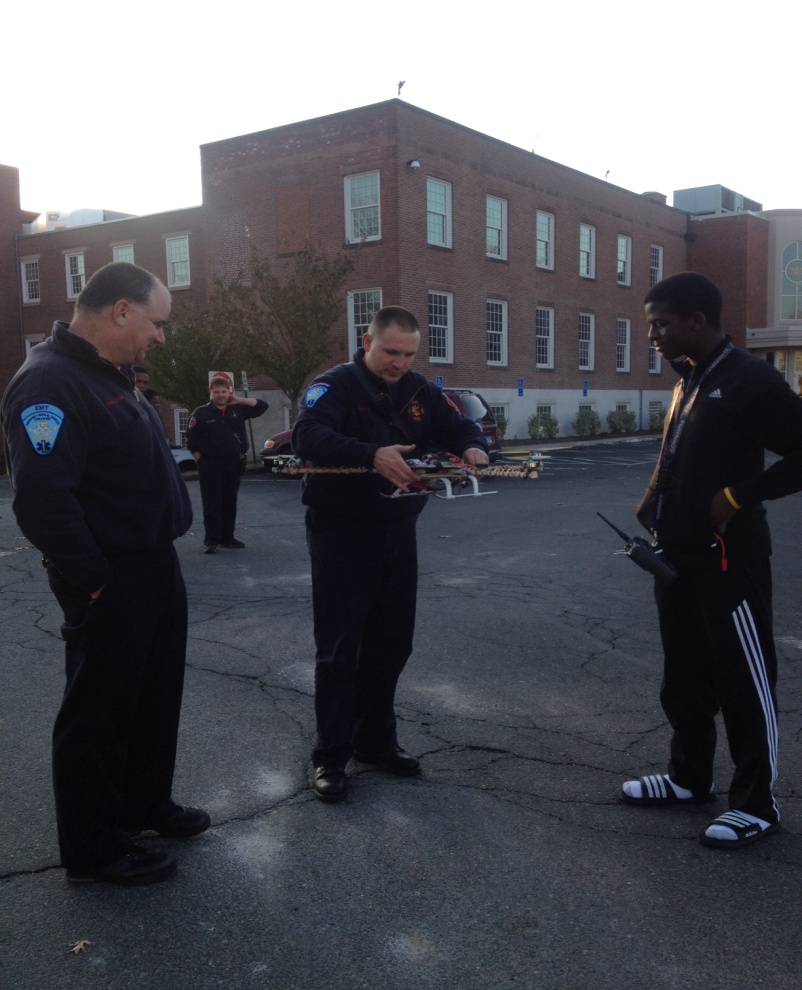 We Appreciate Your Time
and 
Thank You for Your Consideration
Visit Us At:www.facebook.com/AerialDrones
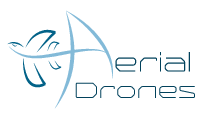 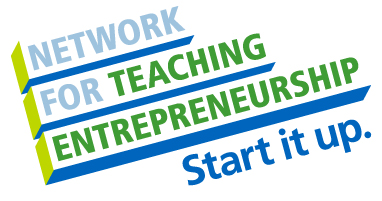 © Copyright 2012 Oghomwen Ohenhen
[Speaker Notes: Looking back in history we notice that there is always someone who turns something expensive and scarce, into something mass produced and inexpensive, such as Henry Ford and his Model T. Well, ladies and gentlemen, this is the Model T of the 21st century, Aerial Drones, where technology meets innovation. Thank You


We thank you for your consideration of Aerial Drones, where technology meets innovation, and truly appreciate you for coming out hear and doing this for us. Thank You.]